COMP/MATH 553 Algorithmic Game TheoryLecture 17: VCG Mechanism
Nov 01, 2016
Yang Cai
Menu
Vickrey-Clarke-Groves Mechanism
Combinatorial Auctions
Case Study: Spectrum Auctions
The VCG Mechanism
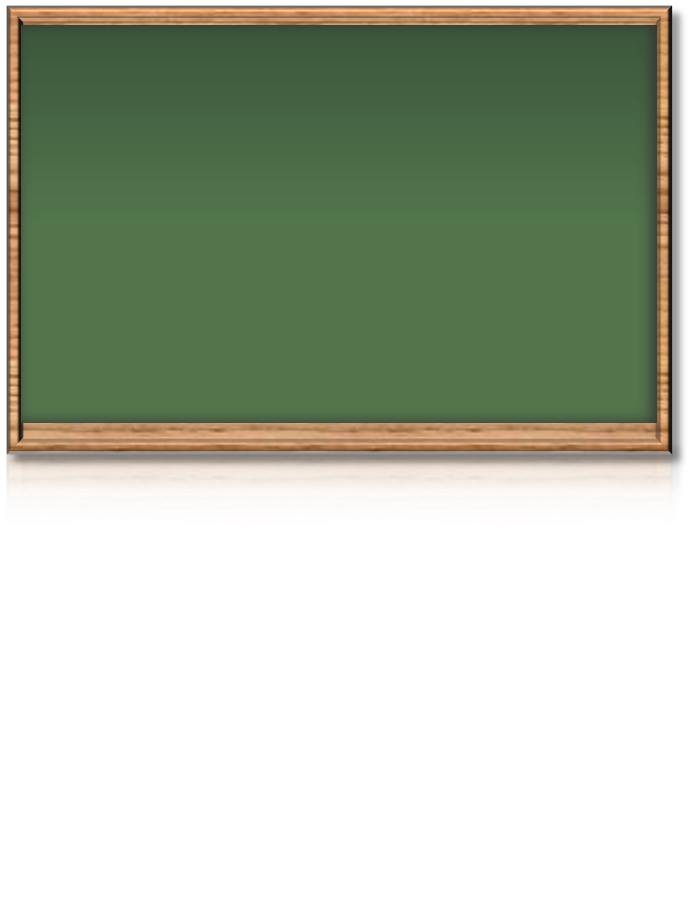 [The Vickrey-Clarke-Groves (VCG) Mechanism] In every general mechanism design environment, there is a DSIC mechanism that maximizes the social welfare. In particular the allocation rule is
		x(b) = argmaxω Σi bi(ω)    (1);

and the payment rule is
	      pi(b) = hi(b-i)– Σj≠i bj(ω*)   (2),

where ω* = argmaxω Σi bi(ω) is the outcome chosen in (1).
Examples of VCG
Bilateral Trading
VCG Mechanism
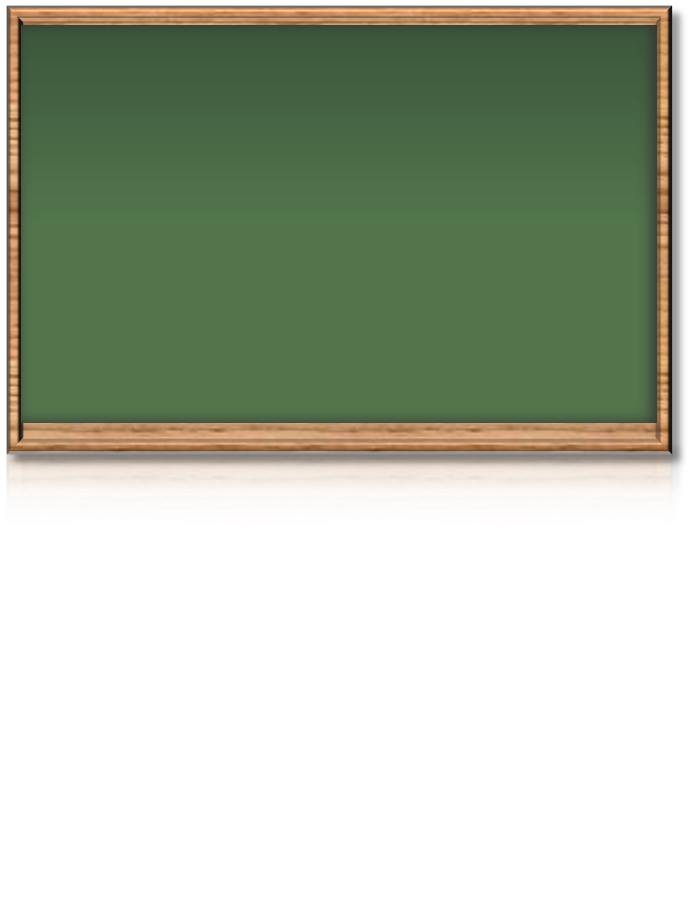 [The Vickrey-Clarke-Groves (VCG) Mechanism] In every mechanism design environment, there is a direct DSIC mechanism that maximizes the social welfare. 
Its allocation rule is
		x(b) = argmaxa Σi bi(a)

and price rule is
		pi(b) = maxa Σj≠i bj(a) – Σj≠i bj( x(b) )
Discussion: 
DSIC mechanism that optimizes social welfare in any mechanism design problem !
often impractical.
serves as a useful benchmark for more practical approaches.
Combinatorial Auctions
Combinatorial Auctions (intro)
Important in practice
spectrum auctions
allocating take-off and landing slots at airports

Notoriously hard in both theory and practice
In theory, many impossibility results for what can be done with reasonable communication and computation
In practice, badly designed combinatorial auctions with serious consequences
Combinatorial Auctions (model)
n bidders 
e.g. att, verizon, t-mobile and several regional providers.

set M of m non-identical items. 
e.g. licenses for broadcasting at a certain frequency in a given region.

an outcome is a n-dimensional vector (S1, S2, ..., Sn), with Si denoting the set of items allocated to bidder i (her bundle). All Si’s are disjoint!

There are (n+1)m outcomes
Combinatorial Auctions (model)
Bidders may value different bundles in complex ways. 
Bidder i has a private value vi(S) for each subset S of M. 
Each bidder needs 2m numbers to specify her valuation.
We make the following assumptions about bidders’ valuations:
vi (Ø) = 0  (normalization)
vi (S) ≤ vi (T), if S is a subset of T (free disposal)
depending on application may make further assumptions about the valuations - simplifies auction design problem

The welfare of an outcome (S1, S2, ..., Sn) is Σi vi(Si).
Combinatorial Auctions (challenges)
How to optimize social welfare in combinatorial auction settings?

Easy answer: Run VCG! 

Unfortunately, several impediments to implementing VCG.

Challenge 1 -- Preference elicitation: Is direct-revelation sealed-bid auction a good idea?

No! Each bidder needs 2m numbers to specify her type. When m=20, this means ~1 million numbers for every bidder. 
Solutions:
Assume bidder valuations come from a simple to describe class, e.g. single-minded/additive/unit-demand bidders
Resort to indirect mechanisms - may be hard to argue about incentives
Indirect Mechanisms (example)
Ascending English Auction.

Many variants, the Japanese variant is easy to argue about:
The auction starts with some opening price, which is publicly displayed and increases at a steady rate. 
Each bidder either chooses to stay “in” or drop “out,” and once a bidder drops out she cannot return. 
The winner is the last remaining bidder, and the sale price is the price at which the second-to-last bidder dropped out.

Each bidder has a dominant strategy: stay in until the price is higher than her value.

Applying the revelation principle to this auction recovers the Vickrey auction with reserve price.
Indirect Mechanisms (discussion)
We’d like to generalize the English auction to multi-item settings.
We’ll discuss auction formats used in practice for the spectrum auctions.

Main question: can indirect mechanism achieve non-trivial welfare guarantees?

Lots of work. 
Short answer: depends on bidders’ valuation functions.

For simple valuations, qualified “yes”; for complex valuations, “no”.
[Speaker Notes: Pure Eq. works even for general valuations.

But for mixed NE, the PoA could be very bad for complements.]
Combinatorial Auctions (challenges)
Challenge 2: Computational Intractability
even if bidder types are known to auctioneer, the auctioneer still needs to find a welfare-maximizing allocation
this is not always tractable
e.g. maximizing welfare for single-minded combinatorial bidders is NP-Hard (reduction from independent set)
Possible solution: approximation
if welfare cannot be optimized exactly, use approximation algorithm
if bidder types are known to auctioneer ✔
if not, all bets are off
VCG mechanism does not remain DSIC if combined with approximation algorithm
[Speaker Notes: Proof: Reduction from independent set. 

Items: edges of a graph
Bidders: nodes of a graph
Each bidder wants the bundle of edges adjacent to him at value 1, has 0 value for any bundle that doesn’t contain his neighborhood

Maximizing social welfare  finding maximum independent set]
Combinatorial Auctions (challenges)
Challenge 3: Even if we can run VCG, it may have bad revenue and incentive properties, despite being DSIC.
Example: 2 bidders and 2 items, A and B.
Bidder 1 only wants both items: v1(AB) = 1 and is 0 otherwise.
Bidder 2 only wants item A: v2(AB) = v2(A) =1 and is 0 otherwise. 
VCG gives both items to 1 and charges him 1 (or both items to 2 and charges him 1 or item A to 2 and charges him 1).
Suppose now there was a third bidder who only wanted item B: v3(AB) = v3(B) = 1 and is 0 otherwise.
VCG now gives A to 2 and B to 3, but charges them 0!
What’s the issue with this?
First, competition increased but revenue dropped.
Vulnerable to collusion and false-name bidding, which is not an issue for Vickrey auction.
Combinatorial Auctions (challenges)
Challenge 4: Indirect mechanisms are usually iterative, which are hard to analyze and offer opportunities for strategic behavior.

Example: bidders use the lower-order digits of their bids to send messages to each other.
#378 license (spectrum license for Rochester, MN) sold in a bigger spectrum auction
US West and Macleod are battling for it.
US West retaliates by bidding on many other licenses in which Macleod was the standing high bidder.
US West set all bids to be multiples of 1000 plus 378! 
Message was clear: unless Macleod stopped competing for license 378, US West would try to win many of the other licenses Macleod wanted to buy.
Spectrum Auctions
Indirect Mechanisms for Spectrum
Natural Approach:
Sell items separately using some single-item auction
Compose these auctions in some way (e.g. in sequence or in parallel)

Main take-away: if items are substitutes this may work quite well (if the single-item auctions and their composition is chosen carefully), but it will typically fail when the items are complements.
substitutes: v (S  T ) ≤ v(S) + v(T), for all bundles S, T
complements: may have v (S  T ) > v (S ) + v ( T ), for some bundles S, T
Sequential Single-Item Auctions
Run some single-item auction (e.g. first-price/second-price auction) sequentially, one item at a time.
Difficult to play/predict bidder behavior
Example: Suppose that k identical copies are sold to unit-demand bidders. 
VCG would give each of the top k bidders a copy of the item and charge them the (k+1)-th highest bid. 
What if we run sequential second-price auctions?
Easy to see that truthful bidding is not a dominant strategy, as if everyone else is bidding truthfully, I should expect prices to drop
Bidders will try to shade their bids, but how?
Outcome is unpredictable.
Moving to more general settings only exacerbates issue.
Sequential Single-Item Auctions
In March 2000, Switzerland auctioned 3 blocks of spectrum via a sequence of Vickrey auctions.
The first two were identical 28 MHz blocks, while the third was a larger 56MHz block.
What happened?
The first two sold for 121 million and 134 million Swiss Francs. 
The third sold for 55 million.

So, twice as valuable block sold for less than half the price.
Also, hard to argue about achieved welfare.
Simultaneous Single-Item Auctions
Run some single-item auction (e.g. first-price/second-price auction) simultaneously for all items.
Bidders submit one bid per item.

Issues for bidders:
Bidding on all items aggressively, may win too many items and over-pay (if, e.g., the bidder only has value for a few items)
Bidding on items conservatively may not win enough items

What to do? 
Difficulty in bidding and coordinating gives low welfare and revenue.
Simultaneous Single-Item Auctions
In 1990, the New Zealand government auctioned off essentially identical licenses for television broadcasting using simultaneous (sealed-bid) Vickrey auctions. 

The revenue was only $36 million, a small fraction of the projected $250 million.

For one license, the highest bid was $100,000 while the second-highest bid (and selling price) was $6! For another, the highest bid was $7 million and the second-highest bid was $5,000.

Even worse: the top bids were made public so everyone could see how much money was left on the table.

They later switched to first-price auctions. Similar problems remain (but it is less embarrassing).
Simultaneous Single-Item Auctions
How to analyze theoretically? 
Auction is not direct, has no dominant strategy equilibrium.
Hence need to make some further modeling assumptions, resort to some equilibrium concept.
E.g. assume a complete information setting: bidders know each other’s valuations (but auctioneer does not)
E.g.2 assume Bayesian incomplete information setting: bidders’ valuations are drawn from distributions known to every other bidder and the auctioneer, but each bidder’s realized valuation is private
Theorem [Feldman-Fu-Gravin-Lucier’13]: If bidders’ valuations are subadditive, then the social welfare achieved at a mixed Nash equilibrium (under complete information), or a Bayesian Nash equilibrium (under incomplete information) of the simultaneous 1st/2nd price auction is within a factor of 2 or 4 of the optimal social welfare.
Theorem [Cai-Papadimitriou ’14]: Finding a Bayesian Nash equilibrium in a Simultaneous Single-Item Auction is highly intractable.
Simultaneous Ascending Auctions (SAAs)
Over the last 20 years, simultaneous ascending auctions (SAAs) form the basis of most spectrum auctions.

Conceptually, the comprise several single-item English auctions running in parallel.

In every round, each bidder places a new bid on any subset of items that she wants, subject to an activity rule and some constraints on the bids.

Essentially the activity rule says: the number of items you bid on should decrease over time as prices rise.
Simultaneous Ascending Auctions (SAAs)
Big advantage: price discovery.

This allows bidders to do mid-course correction.

Another advantage: value discovery.

Finding out valuations might be expensive. Only need to determine the value on a need-to-know basis.
Simultaneous Ascending Auctions (SAAs)
Poorly designed auctions still have issues.
E.g. in 1999 the German government auctioned 10 blocks of cell-phone spectrum
10 simultaneous ascending auctions, with the rule that each new bid on a license must be at least 10% larger than previous bid
Bidders: T-Mobile, Mannesman
Mannesman first bid: 20 million Deutsche marks on blocks 1-5 and 18.18 on blocks 6-10
Interestingly 18.18 * 1.1 = 19.99
T-Mobile interpreted those bids as an offer to split the blocks evenly for 20 million each.
T-Mobile bid 20 million on licenses 6-10
The auction ended; German government was unhappy.